Pre-Health Science: Pathways to Success
Chapter 5: Pathways
5.0 Learning Objectives
After reading this chapter, you should be able to do the following:
Examine the health career programs at Fanshawe College.
Identify alternate pathways from the PHS program.
Recognize the skill sets recommended as preparation for specific health career programs and the industry.
Identify the application requirements for specific health career programs.
5.1 Pre-health Science
Pre-Health Science (PHS) is the preferred designated preparatory program for admission to career programs in the School of Health Sciences and School of Nursing.

Does not guarantee admission in a subsequent year to any College program
Given additional consideration when applying for some programs
5.2 Program: Community Pharmacy Assistant
A career as a community pharmacy assistant takes attention to detail, a knack for problem solving, wide-ranging technical knowledge and solid interpersonal skills.
Places you may find yourself employed include:
Community pharmacies (Shopper’s Drug Mart, Pharmasave, Rexall), long term care pharmacies, and specialty compounding/drug preparation pharmacies.
Tasks a graduate may do in the workplace:
Assist a Pharmacist and/or Pharmacy Technician in the interpreting, packaging, dispensing and labelling of prescriptions
Perform data base entry, third party billing, inventory control, marketing plan implementation and cash handling processes
Compound non-sterile preparations under the supervision of a Pharmacist
5.3 Program: Dental Assisting
A dental assistant works with the dentist and hygienist to assist a variety tasks including before and after care procedures with the patient. 
Typical working conditions for this kind of work:
Work in an office environment
May work full or part time; evening or shift work may be required
Dental assistants work with small instruments in the mouth, fine motor skills and dexterity are needed
Working in close proximity to members of the public
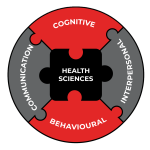 5.4 Program: Dental Hygiene
A dental hygienist is a regulated health professional who works in a variety of settings, including private practice, public health, hospitals, long-term care facilities, educational institutions and research. 
Places you might find yourself employed include:
Private dental offices, independent dental hygiene practices, institutions, public health, community health, homecare and other outreach programs, the armed forces, government or regulatory bodies, research or consulting companies, dental insurance or supply companies, or post-secondary institutions.
5.5 Program: Fitness And Health Promotion
Fitness and Health Promotion is a two-year Ontario college diploma program for students interested in the fitness industry. 
Tasks a graduate may do in the workplace：
Personal Trainer/Group Exercise Leader/Facility worker or manager
Links for further research and career opportunity:
Certified Personal Trainer (CPT)
Certified Exercise Physiologist (CEP)
Canadian Society for Exercise Physiology (CSEP)
Canadian Fitness Professionals (CanFitPro)
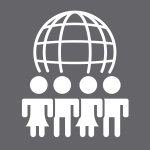 5.6 Program: Massage Therapy Accelerated
Registered Massage Therapists (RMTs/MTs) assess and treat physical dysfunction and pain of the soft tissue and joints of the body, mostly by hands-­on manipulation.
Places You Might Find Yourself Employed: 
Private practice
Rehabilitation centres
Health and fitness clubs
Nursing homes
Community health clinics
Hospitals/hospices
5.7 Program: Medical Radiation Technology
The Medical Radiation Technologist (MRT) uses x-ray radiation to create images of the tissues, organs, bones and vessels that make up the human body.
Places you might find yourself employed include:
Hospitals, community clinics, doctors’ offices, government agencies, public health agencies, industrial medical service units, military bases, or private or public Medical Imaging Departments.
PHS Graduates:
Lindsay Grozell
MRT(R)
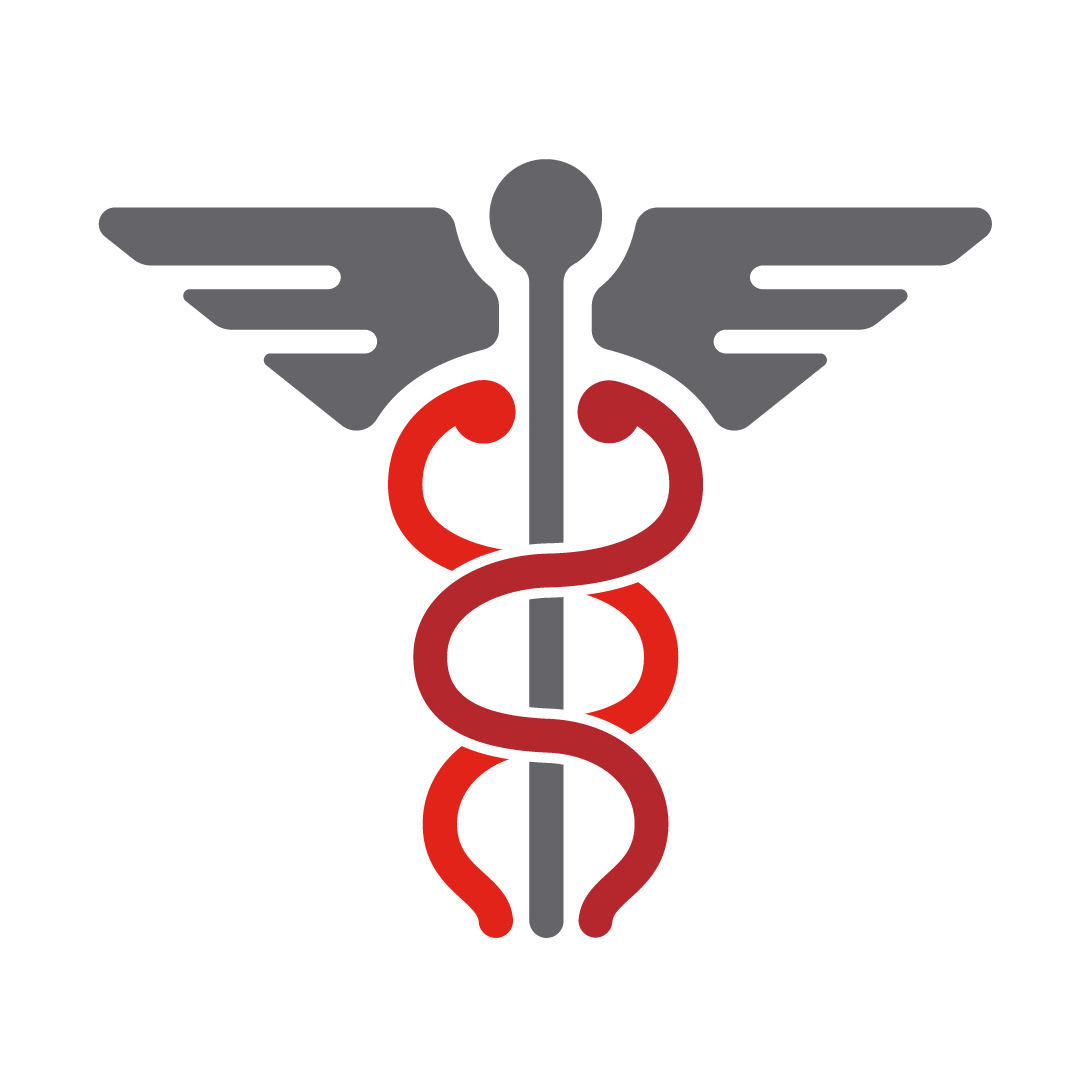 5.8 Program: Paramedic
Ontario Paramedics Facing #COVID on the Frontlines
Places you might find yourself employed include:
Paramedic service, emergency medical transport, patient transfer, hospitals, community events.
Tasks a graduate may do in the workplace:
Conduct patient assessments
Provide basic airway management
Administer oxygen by demand, by bag-valve-mask or basic mechanical ventilation
Perform cardio pulmonary resuscitation (CPR)
See full list at Ontarioparamedic.ca
5.9 Program: Pharmacy Technician
Pharmacy technicians are medical professionals who work alongside pharmacists to help and support patients by utilizing their technical expertise in many aspects of pharmaceutical care.
Typical working conditions for this kind of work:
Able to accurately recall and apply oral and written procedures
Must be able to distinguish gradients of colours (need to recognize different pills)
May be required to work shifts including evenings, weekends and holidays, sometimes under stressful conditions
Pharmacy technicians are on their feet for most of their shift and may be required to lift and move objects that weigh up to 10 kilograms.
5.10 Program: Respiratory Therapy
Respiratory therapists (RTs) are healthcare professionals who assess, monitor and treat individuals with respiratory and cardio-respiratory disorders.
Typical working conditions for this kind of work:
Typically work 12 hour shifts and may work weekends and holidays
Can work on-call and may travel within a service area
Spend the majority of their working hours on their feet
Lifting may be required; may routinely help to lift immobile patients
May experience high levels of stress
Exposure to blood & bodily fluids, infectious environments
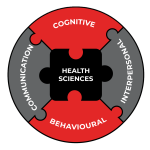 5.11 School Of Nursing
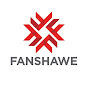 Simulation Labs at Fanshawe College

Fanshawe College School of Nursing offers programs in Bachelor of Nursing (RN), Practical Nursing (RPN) as well as options for Doula Studies and Personal Support Worker. The following pages will describe each program at Fanshawe.
5.12 Program: Bachelor Of Nursing
The Bachelor of Nursing Program at Fanshawe College is a 4 year collaborative program with 2 years at Fanshawe College and 2 years at University of Western Ontario. 
Places You May Find Yourself Employed:
Public health unit, clinics, nursing homes, hospitals, in clients' homes, or government services.
Typical working conditions for this kind of work:
Shift work
Night and weekend work required
Long periods of standing
Lifting required
5.13 Program: Practical Nursing
Registered practical nurses (RPNs) commonly work in hospitals, clinics, and the community to provide safe and general care to people of all ages.
Places You May Find Yourself Employed:
Long term care; mental health facilities; homes for the aged, retirement homes, and nursing homes; acute care hospitals; continuing care facilities; community care agencies; assisted living centres; occupational health departments; primary care clinics and physicians’ offices; schools; or group homes.
Further Information:
National Council of State Boards of Nursing exam (NCLEX-RN)
College of Nurses of Ontario (CNO)
Registered Nurses Association of Ontario (RNAO)
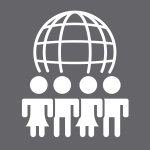 5.14 Other Program Pathways
Other Healthcare programs:
Occupational Therapist Assistant & Physiotherapist Assistant
Personal Support Worker
Maybe you want to work in science, but not bodily functions?
Program: Biotechnology at Fanshawe College
Honours Bachelor of Applied Technology – Biotechnology
Program: Chemical Laboratory Technology – Science Laboratory
Chemical Laboratory Technology – Science Laboratory
Program: Environmental Technology          Environmental Technology